Chapter  1Fundamentals of the Analysis of Algorithm Efficiency
Body of Knowledge Coverage:
Basis Analysis (AL)
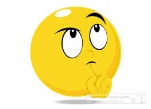 Basis Analysis (AL)
Asymptotic Analysis, empirical measurement.
Differences among best, average, and worst case behaviors of an algorithm.
Complexity classes, such as constant, logarithmic linear, quadratic, and exponential.
Recurrence Relations and their solutions.
Time and space trade-offs in algorithms.
Formal Proof of Program Correctness
Using Axiomatic Semantics
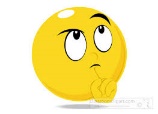 A[1]  ≤  A[2]  ≤ … ≤  A[j-k]  <  A[j-k+1]  ≤  …  ≤  A[j-1]   |  A[j] … A[n]
smaller than or equal to A[j]                 				greater than  A[j]
Algorithm Insertion-Sort(A)
Input: 	 A sequence of n numbers (a1, a2, ..., an).
Output: A permutation (reordering) (a’1, a’2, …, a’n) of the 
             input sequence such that a’1 ≤ a’2 ≤ …, ≤ a’n.
    // A[1], …, A[n], the pointer j goes from 2 to length[A]
    for (j ← 2 to length[A]) do {  
	key ← A[j]; 
	// Insert A[j] into the sorted sequence A[1 .. j-1].
	i ← j – 1; 
	while (i>0 and A[i]>key) do {// pointer i goes from j -1 thru 1.
		A[i+1] ← A[i];  // move A[i] to the right, if A[i] > key
               	 i ← i – 1;}    //end while-loop.
 	// if the current A[i] is less than key, then insert A[j] into A[i+1]
	A[i+1] ← key;}       // end for
n2
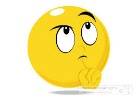 Can this improve? Create A[0] for each key being examined?
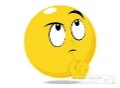 Time Efficiency for Algorithm Insert_Sort(A)
J
Key = 8
i
recall
Analysis of insertion sort
 
[Algorithm’s Correctness] For its correctness, ask 
Will the algorithm halt for the given input n items in the array? 
Whether the output data meets the output specifications {Q}with respect to the input data which meets the input specification {P}.
[Time Efficiency] 
How much time does the algorithm Insertion_Sort(A) take to arrange n number of items in an array in a nondecreasing order? 
[Improvement] 
Could we design an algorithm that could be run efficiently and better than the existing one?
Analysis of Algorithms
Time Efficiency for Algorithm Insert_Sort(A)
Time Efficiency for Algorithm Insert_Sort(A)
J
Key = 8
i
Algorithm Insertion-Sort(A)
Input: 	 A sequence of n numbers (a1, a2, ..., an).
Output: A permutation (reordering) (a’1, a’2, …, a’n) of the 
             input sequence such that a’1 ≤ a’2 ≤ …, ≤ a’n.
{  // A[1], …, A[n], the pointer j goes from 2 to length[A]
for (j ← 2 to length[A]) do {  
	key ← A[j]; 
	// Insert A[j] into the sorted sequence A[1 .. j-1].
	i ← j – 1; 
	while (i > 0 and A[i] > key) do { // pointer i goes from j -1 thru 1.
	             A[i+1] ← A[i];      // move A[i] to the right, if A[i] > key
               	      i ← i – 1; }    //end while-loop.
 	// if the current A[i] is less than key, then insert A[j] into A[i+1]
	A[i+1] ← key;}    // end for
for (j ← 2 to length[A]) do {  
        A[0] ← A[j]; 
    i ← j – 1;
        while (A[i] > A[0]) do {
                 A[i+1] ← A[i]; 
       i ← i – 1;}
        A[i+1] ← A[0]; }
n2
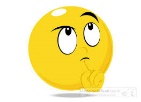 Analyze the efficiency of this algorithm in terms of time - by 
counting every instruction executed in 
number of times of execution with 
its estimated cost assumption.
The running time for a statement is ci *n if the statement 
takes ci steps (or nanoseconds) to execute and 
is executed n times.
Think - writing each statement in terms of a sequence of statements (steps) in assembler language
Determine the time efficiency for this algorithm Insert_Sort(A).
Consider the INSERTION_SORT procedure with 
Time “cost” ci  of each statement and 
Number of times n each statement is executed.
Consider for j ← 2 to length[A] do {  
For each j = 2, 3, …, n = length[A], let
tj  be the number of times “while (i > 0 and A[i] > key)”            is executed  for the value of  j.
 When a for or while loop exits in the usual way, 
the test is executed one time more than the loop body. 
 Comments are not executable statements, and so they take no time.
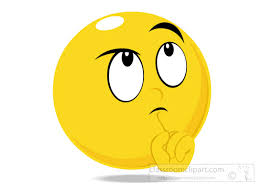 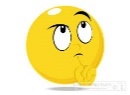 Example: in INSERTION_SORT 
Performance of Insertion Sort:
The average case is roughly as bad as the worst case.
The problem in Analysis:
Problem is arised:
Our assumption: all inputs of a given size are equally likely (for all instances). 
In practice, this assumption may be violated, 
Use a randomized algorithm for making random choices. 
This allows a probabilistic analysis and yields an expected running time.  
an incremental approach is used to design insertion sort.
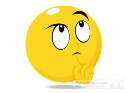 Using Axiomatic Semantics for 
Formal Proof of Program Correctness
(Program Verification)
Program Correctness
For solving a problem: 
design an algorithm and then implement it as a program.
Be sure that the program always produces the correct answer:
Remove all the bugs, only ensure that the syntax is correct. 
Test the program with all possible input.
Program Verification
A program is correct if it produces the correct output for every possible input. 
A proof of a program correctness consists of two parts:
the partial correctness of the program:
shows that the correct answer is obtained if the program terminates.
The halting problem:
shows the program always terminates.
Program Verification
A program is correct if it produces the correct output for every possible input. 
Program verification (the proof of programs):
uses the rules of inference and proof techniques, including mathematical induction.
Two propositions are used:
The initial assertion: gives the properties that the input values must have.
The final assertion: gives the properties that the output of the program should have, if the program did what was intended.
Program Verification
Given the initial and final assertions of a program,
the program, or program segment, S is said to be partially correct with respect to the initial assertion p and the final assertion q (denote as  p{S}q) if 
whenever p is true for the input values of S and 
S terminates, 
then q is true for the output values of S.

For example: 
	p: x = 1 {y := 2; z := x + y} q: z = 3
Program Verification
For example: Given
	p: x = 1 {y := 2; z := x + y} q: z = 3 
show that the program segment is correct with respect to the initial assertion p and the final assertion q.
Shown: 
Suppose p is true. 
The program begins with the true x = 1. 
Then y is assigned the value 2, and 
         z is assigned the sum of the values x and y, which is 3. 
Hence, S is correct with respect to the initial assertion p and the final assertion q. Thus, p{S}q is true.
Program Verification (Another Method)
For example: Given
	p: x = 1 {y := 2; z := x + y} q: z = 3 
show that the program segment is correct with respect to the initial assertion p and the final assertion q.
Shown: 
           p: x = 1 		x = 3 – 2 = 1 implies that p: x = 1 is true

          {y := 2; 	 	x + 2  = 3      substitute 2 for y

            z := x + y}   		x + y  = 3     since replace z by x + y

           q: z = 3 		q: z = 3         given the final assertion
Axiomatic Semantics: The Inference Rule
Axioms or inference rules (also called assertions) are logic expressions defined for each statement type in the language.
Use an inference rule 
to infer the truth of one assertion based on the values of other assertions
A useful rule of inference:  
proves a program’s correctness by 
splitting the program into a sequence of subprograms 
and then showing that each subprogram is correct.
Axiomatic Semantics: The Inference Rule
Assume that the program S is split into subprograms S1 and S2.    Show that p{S}q is true. 
Shown:
p{S1}r  is true, if p is true and S1 is executed and terminated,      then r is true; 
      and 
r{S2 }q  is true, if r is true and S2 is executed and terminated, then q is true.
Thus p{S1 ; S2 }q is true. 
i.e., if p is true and S = S1 ; S2  is executed and terminated, then q is true. 
This rule of inference is the composition rule, which can be stated as
				 p{S1}r 
			 r{S2 }q 
		         p{S1 ; S2 }q
p
S1
r
S2
q
Axiomatic Semantics: The Inference Rule
Conditional Statements
Assume that the program segment has the form
		if condition then  S
    	where S is a block statement. 
    
Then S is executed if the condition is true, and 		                   S is not executed when the condition is false.
p
cond
S
q
Axiomatic Semantics: The Inference Rule
Axiomatic Semantics: The Inference Rule
Axiomatic Semantics: The Inference Rule
p: T
p: T
x > y
y := x
Axiomatic Semantics: The Inference Rule
Axiomatic Semantics: The Inference Rule
Axiomatic Semantics: The Inference Rule
p: T
(x < 0) ∧ q: -x = |x|
x < 0
q: -x = |x|
q: x = |x|
abs := x
abs := -x
q: abs = |x|
Axiomatic Semantics: The Inference Rule
Axiomatic Semantics: The Inference Rule
i := 1
factorial := 1
i < n
…
Axiomatic Semantics: The Inference Rule
i := 1
Loop Invariants (another approach)
Verify that the following program segment terminates                                with factorial = n! when n is a positive integer.
	i := 1;
	factorial := 1;
            while i < n  do { i := i +1; factorial := factorial * i}
factorial := 1
i < n
…
i := 1
factorial := 1
i < n
i := i + 1
factorial := factorial * i
Axiomatic Semantics: The Inference Rule
Axiomatic Semantics: The Inference Rule
Example: How to verify the correctness of the program S for computing the product of two integers.
procedure multiply(m, n: integers)
if n < 0 then a := -n
	else a := n;
k := 0;
x := 0;
while k < a do {
	x := x + m; 
	k := k + 1}
if n < 0 then product := -x
	else product := x;
return product;
{product equals mn}
The goal is to prove that after S is executed and then terminated, the product has the value mn.
The proof of correctness can be carried out by splitting S into four segments with S = S1; S2; S3; S4. 
We will build the correctness proof using the rule of reference.
S1
S2
S3
S4
Example: How to verify the correctness of the program S for computing the product of two integers.
procedure multiply(m, n: integers)
if n < 0 then a := -n
	 else a :=  n;
k := 0;
x := 0;
while k < a do {
	x := x + m; 
	k := k + 1}
if n < 0 then product := -x
	 else product :=  x;
return product;
{t: product = mn}
S1
q: p ∧ (a = |n|)
S2
r: q ∧ (k = 0) ∧ (x = 0)
S3
S4
Example: How to verify the correctness of the program S for computing the product of two integers.
Because the loop terminates with k = a, it follows that r{S3}s is true, where the proposition s: (x = ma ∧ a = |n|).
It can be shown that s{S4}t is true, where t: product = mn is the proposition; i.e., S4 is correct with respect to the initial assertion s and final assertion t.
Putting all these together, because all p{S1}q, q{S2}r, r{S3}s, and s{S4}t are true, it follows from the rule of reference (composition) that p{S}t is true.
Furthermore, S does terminate since all four segments terminate. 
This proves that the program is correct.
procedure multiply(m, n: integers)
if n < 0 then a := -n
	else a := n;
k := 0;
x := 0;
while k < a do {
	x := x + m; 
	k := k + 1}
if n < 0 then product := -x
	else product := x;
return product;
{t: product = mn}
S1
q: p ∧ (a = |n|)
S2
r: q ∧ (k = 0) ∧ (x = 0)
S3
S4
Verify Program Correctness for the Insertion_Sort
Proof will not be provided.
Algorithm Insertion-Sort(A)
Input: 	   A sequence of n numbers (a1, a2, ..., an).
Output:   A permutation (reordering) (a’1, a’2, …, a’n) of the 
               input sequence such that a’1 ≤ a’2 ≤ …, ≤ a’n.
   for (j ← 2 to length[A]) do {
	  key ← A[j]; 	       
	  i ← j – 1; 
	  while (i > 0 and A[i] > key) do {
		   A[i+1] ← A[i]; 
		   i ← i – 1; }  //end while-loop.
 	    A[i+1] ← key;}  // end for
An Approach for Proof of Program Correctness
To show the algorithm is correct, we must show three things about a loop invariant.
Initialization: It is true prior to the first iteration of the loop. [i.e., after j := 2]
Maintenance: If it is true before an iteration of the loop, it remains true 
   before the next iteration.
Termination:  When the loop terminates, the invariant gives us a useful 
                       property that helps show that the algorithm  is correct.
Proof will not be provided.
AI: { A[1..j ≤ n ] | key = A[j] ˄ A[1] ≤ A[2] ≤  … ≤ A[j-1], 2 ≤ j ≤ n}
j := 2
j <= Length[A]
key := A[j]
i := j -1
i > 0 and A[i] > Key
A[i+1] := A[i]
A[i+1] := key
i := i - 1
j := j + 1
P: The original {A[1..j ≤ n] | key = A[j] not(A[1] ≤ A[2] ≤  … ≤ A[j ≤ n]), 2 ≤ j ≤ n) }
AI: { A[1..j ≤ n ] | key = A[j] ˄ A[1] ≤ A[2] ≤  … ≤ A[j-1], 2 ≤ j ≤ n}
Loop Invariants
j := 2
Q: {A[1..n] |A[1] ≤ A[2] ≤  … ≤ A[n], 1 ≤ n < j + 1}
j <= Length[A]
key := A[j]
i := j -1
i > 0 and A[i] > Key
A[i+1] := A[i]
A[i+1] := key
i := i - 1
j := j + 1
To be continued